Graphic elements & inspiration
Copy/paste
Have a nice day!
Graphic elements
Charts & Tables
Smart Art
Circles & Arrows
Icons
Images
Type here the title of the presentation
1
Charts & Tables
Presenting numbers
Type here the title of the presentation
Charts
Copy / paste and change the numbers
XX%
XX%
Type here the title of the presentation
4
Charts
Copy / paste and change the numbers
Type here the title of the presentation
5
Charts
Copy / paste and change the numbers
7%insert text
55%
insert text
38 % insert text
Type here the title of the presentation
6
Table
Copy / paste and change the content
Type here the title of the presentation
7
2
Smart art
Flows & Timelines
Type here the title of the presentation
Smart art
Copy / paste and change the content
Type here the title of the presentation
9
Timeline
Copy / paste for usage
Insert content
Insert content
Insert content
Insert content
Type here the title of the presentation
10
3
Circles & arrows
Follow me
Type here the title of the presentation
Graphic elements
Copy / paste for usage
Insert content
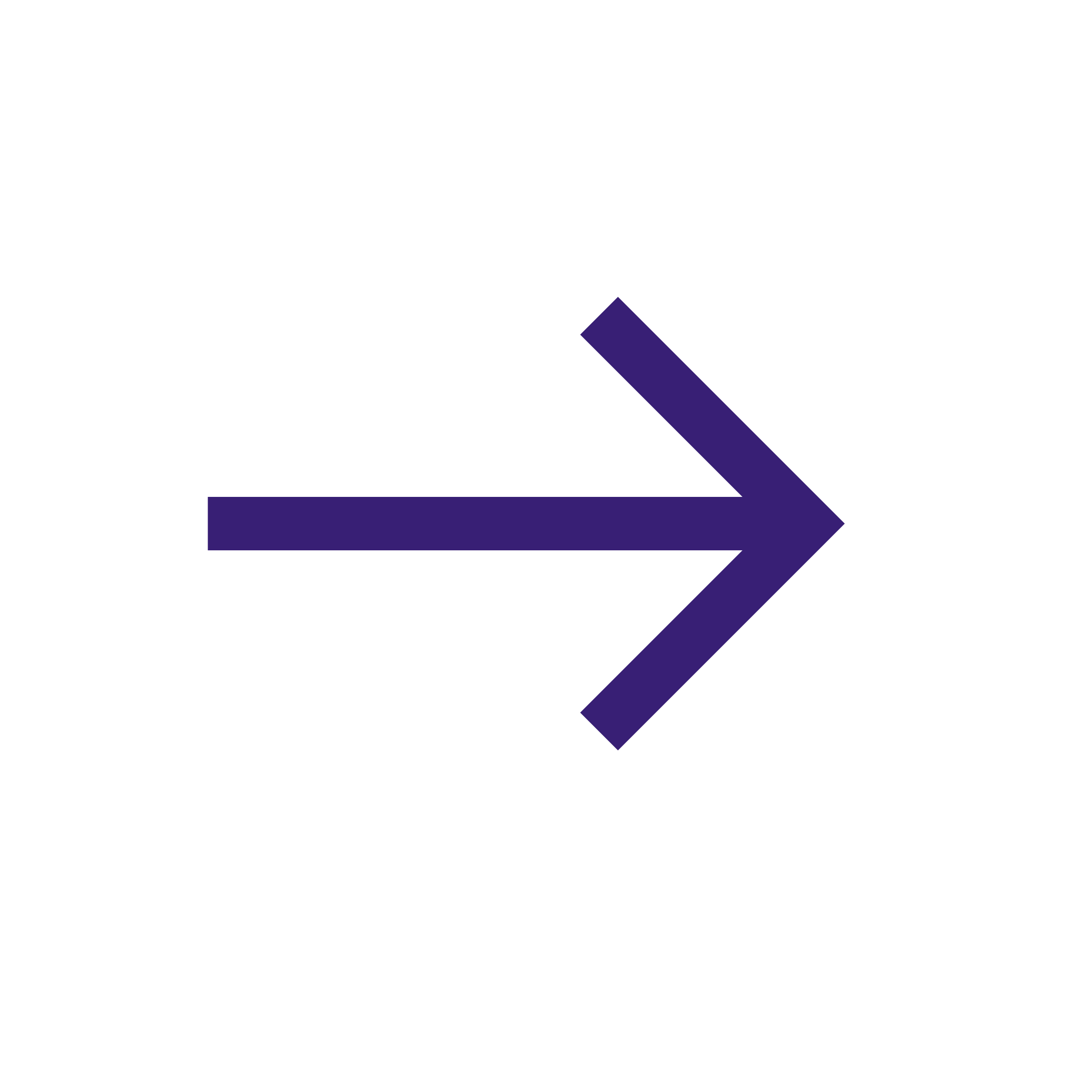 XX%
Type here the title of the presentation
12
4
Icons sets
Make things pop out!
Type here the title of the presentation
Icons - Business
TIPGo to ‘Insert’ – Icons to use PowerPoint standard icons
TIPYou can change the line colour to any colour of your choice
Copy / paste, change size and colour
Type here the title of the presentation
14
Icons - Communication
TIPGo to ‘Insert’ – Icons to use PowerPoint standard icons
TIPYou can change the line colour to any colour of your choice
Copy / paste, change size and colour
Type here the title of the presentation
15
Example
Bullet 1
Bullet 2
Bullet 3
Bullet 1
Bullet 2
Bullet 3
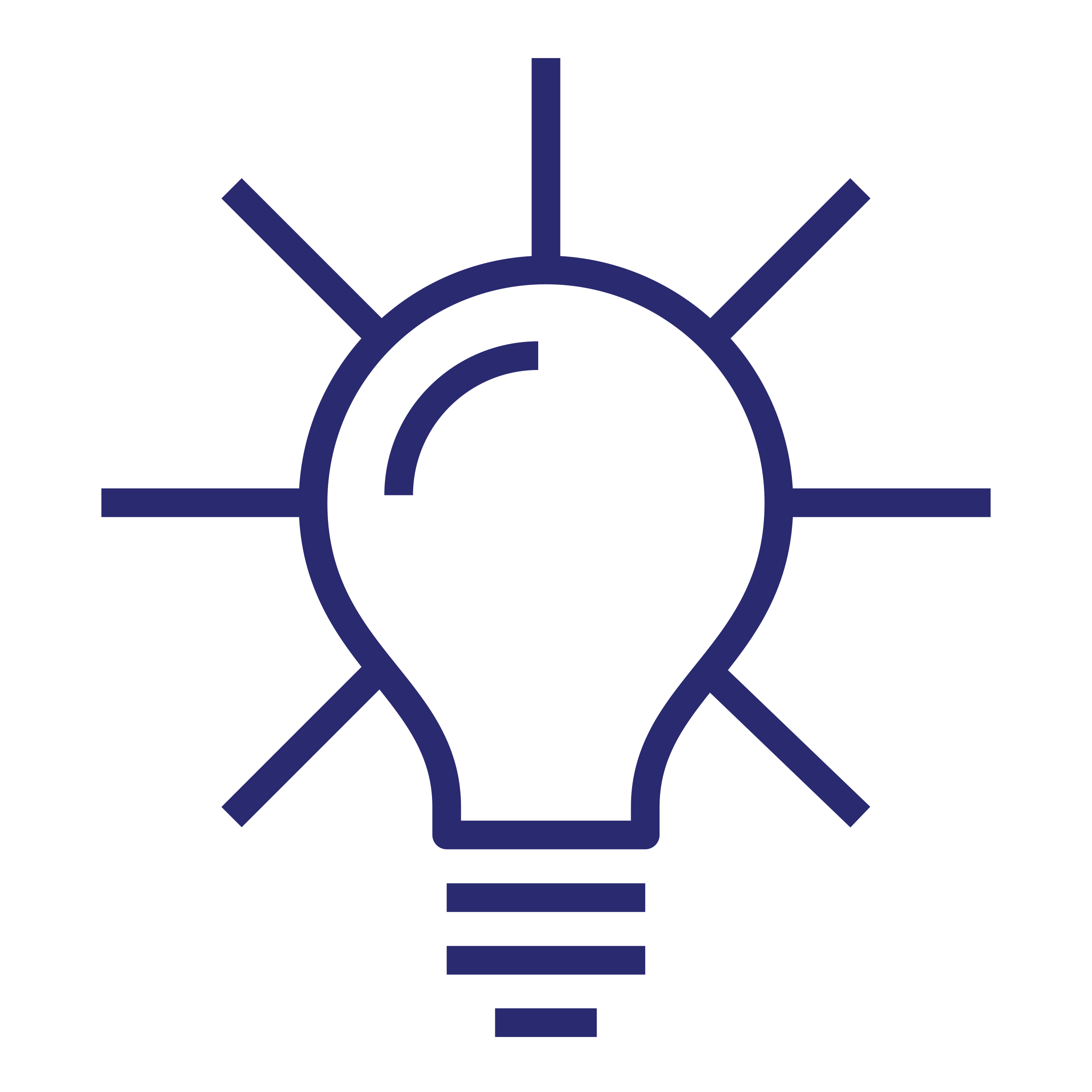 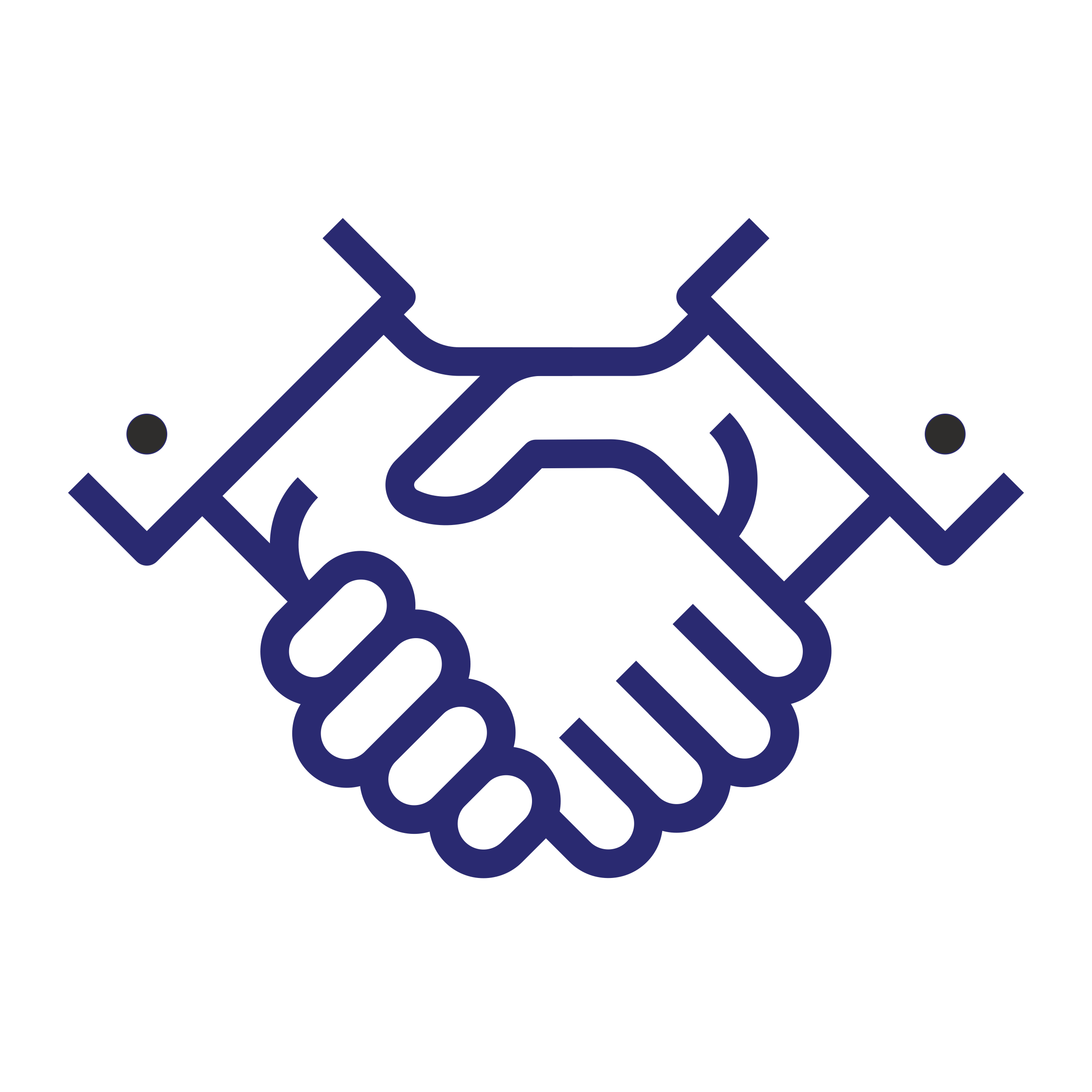 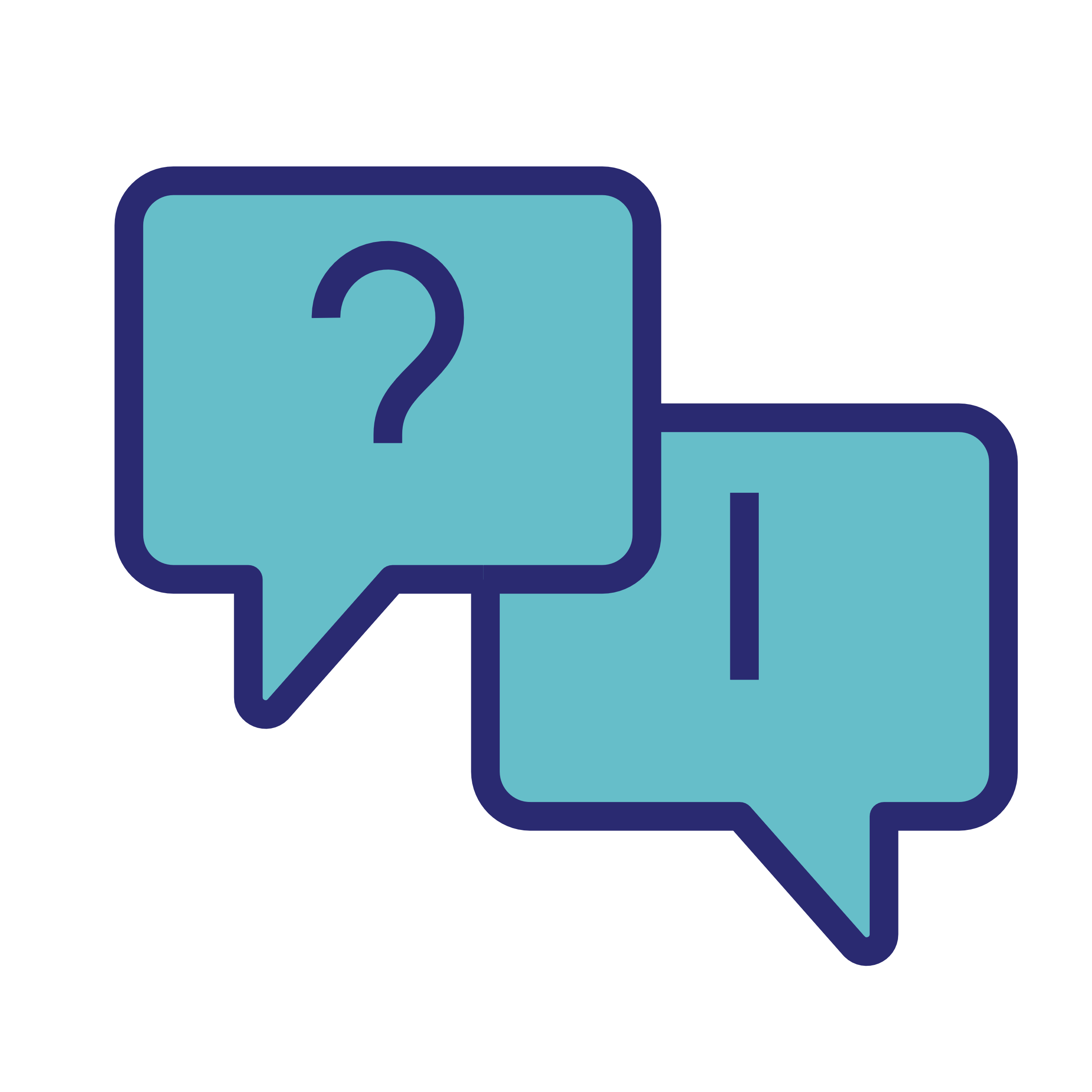 Bullet 1
Bullet 2
Bullet 3
Bullet 1
Bullet 2
Bullet 3
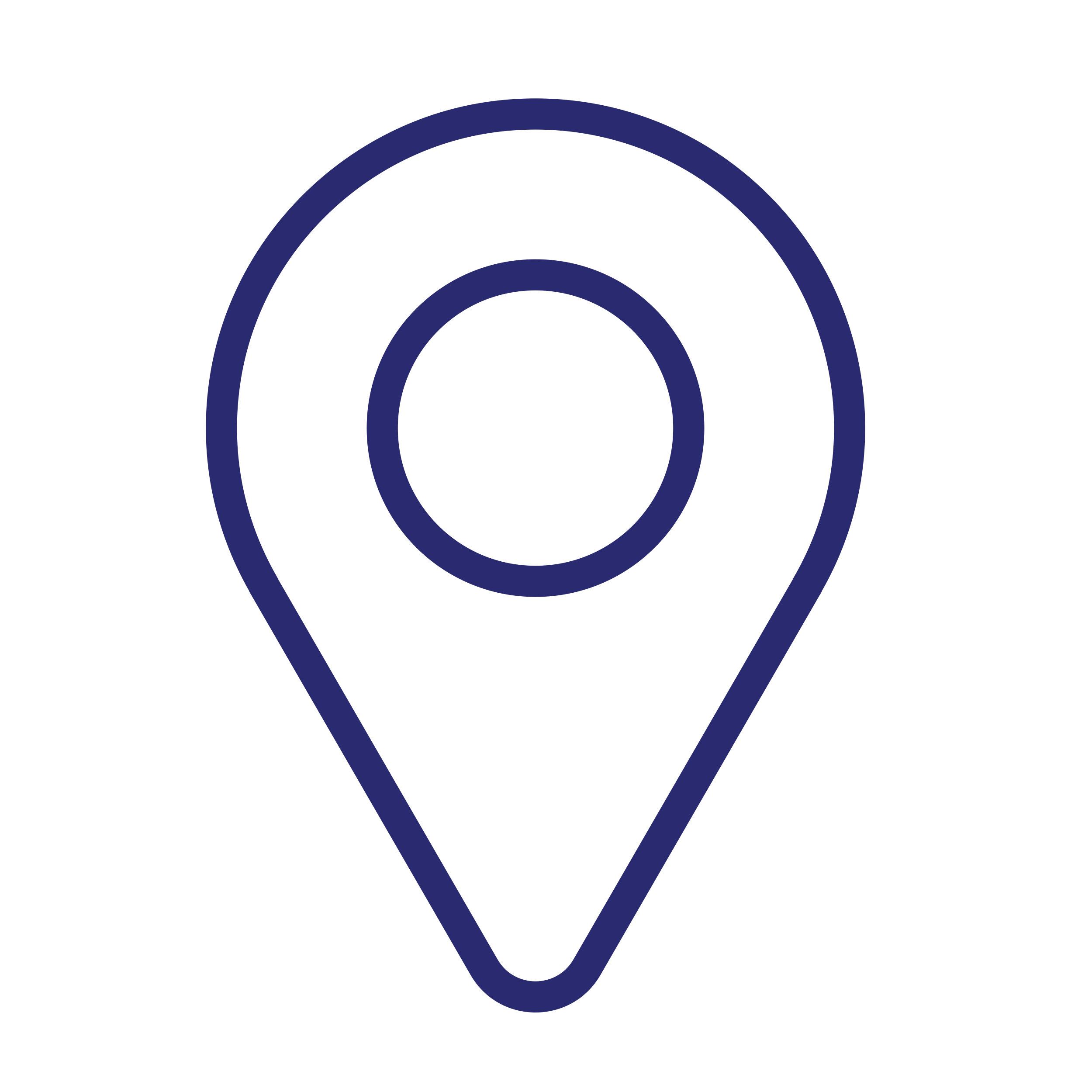 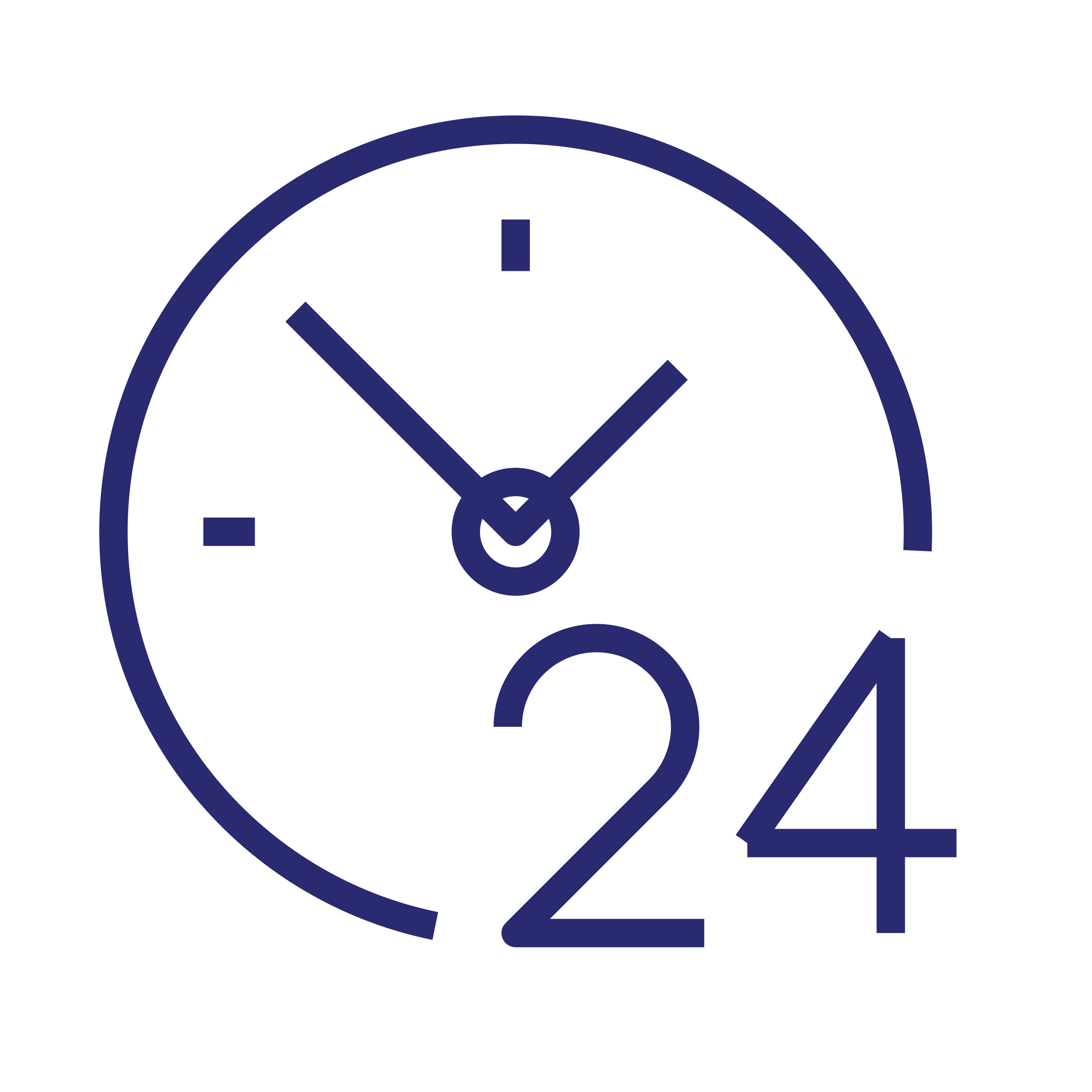 Type here the title of the presentation
16
5
Images
Where to find great pictures
Type here the title of the presentation
Images
Looking for royalty free images?
Check these websites:

www.pixabay.com
www.unsplash.com
www.pexels.com
www.canva.com
Type here the title of the presentation
18
It takes two to tango
Type here the title of the presentation
Thank you for your attention!
Team NCOI
Questions?
015/79.16.30
team@ncoi.be
www.ncoi.be